Государственное учреждение образования «Средняя школа № 21 г. Могилева»
Название проекта:

«Использование возможностей сетевого сервиса  TAGXEDO-CREATOR «ОБЛАКО СЛОВ»  в коррекционной работе с учащимися с нарушениями  речи»
 






Регистрационный номер:  №73 от 31.01.2018г.  
Номинация проекта: ЭОР в дошкольном, начальном, специальном образовании
Государственное учреждение образования «Средняя школа № 21 г. Могилева им. П.А. Лярского»Авторский  коллектив  проекта «Использование возможностей сетевого сервиса  TAGXEDO-CREATOR «ОБЛАКО СЛОВ»  в коррекционной работе с учащимися с нарушениями  речи»
Руководитель проекта
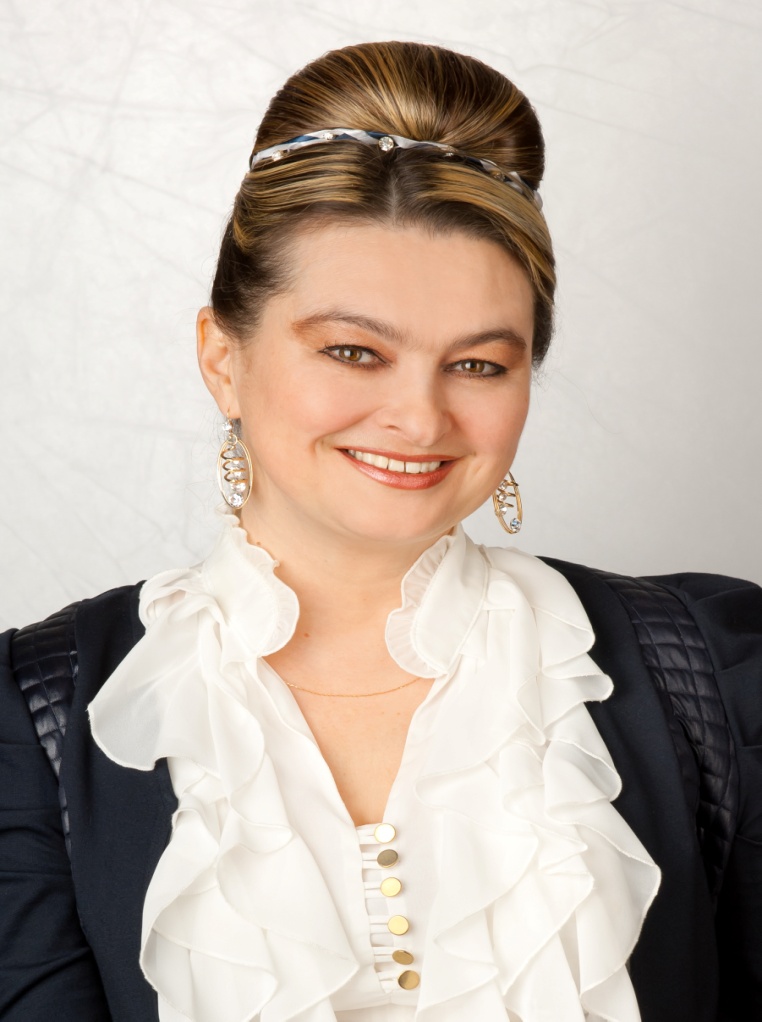 Учитель-дефектолог
Судак 
Елена Михайловна
Учитель-дефектолог Олихвер 
Ирина Алексеевна
Заместитель директора по учебной работе
Суворова 
Оксана Алексеевна
ПРИМЕЧАНИЕ
Чтобы изменить изображение на этом слайде, выберите и удалите его. Затем нажмите значок "Вставка рисунка"
в заполнителе, чтобы вставить нужное изображение.
АКТУАЛЬНОСТЬ
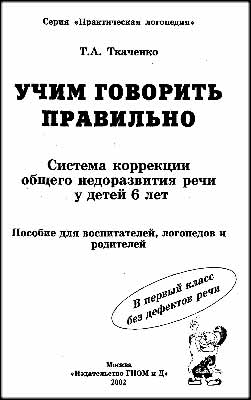 Для создания современной эффективной образовательной среды, ориентированной на каждого учащегося ПКПП, учителя-дефектологи государственного учреждения образования «Средняя школа № 21 г. Могилева»  прибегли к  трансформации речевого материала из методики коррекции  общего недоразвития речи  Ткаченко Т.А., методической концепции А.В. Ястребовой и Т.П. Бессоновой по коррекции нарушений устной и письменной речи у учащихся с нерезко выраженным общим недоразвитием речи через использование возможностей сетевого сервиса Tagxedo-Creator  «Облако слов»
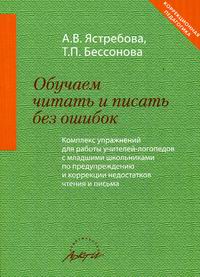 ЦЕЛЬ: Коррекция нарушений  устной и письменной речи у учащихся с нерезко выраженным общим недоразвитием речи на основе коррекционно-развивающего потенциала сетевого сервиса  Tagxedo-Creator  «Облако слов»
Задачи:
Создать дидактическое пособие с использованием сетевого сервиса  Tagxedo-Creator  «Облако слов»  применительно к коррекции  нерезко выраженного общего недоразвития речи;
Разработать серию дидактических  заданий  для  коррекции нерезко выраженного общего недоразвития речи с использованием коррекционно-развивающего потенциала сетевого сервиса  Tagxedo-Creator  «Облако слов»; 
Апробировать дидактические задания для  коррекции нерезко выраженного общего недоразвития речи с использованием коррекционно-развивающего потенциала сетевого сервиса  Tagxedo-Creator  «Облако слов» у учащихся 1-2-х классов; 
Проанализировать  результативность  и эффективность применения дидактических заданий для  коррекции нерезко выраженного общего недоразвития речи с использованием коррекционно-развивающего потенциала сетевого сервиса  Tagxedo-Creator  «Облако слов» у учащихся 1-2-х классов;
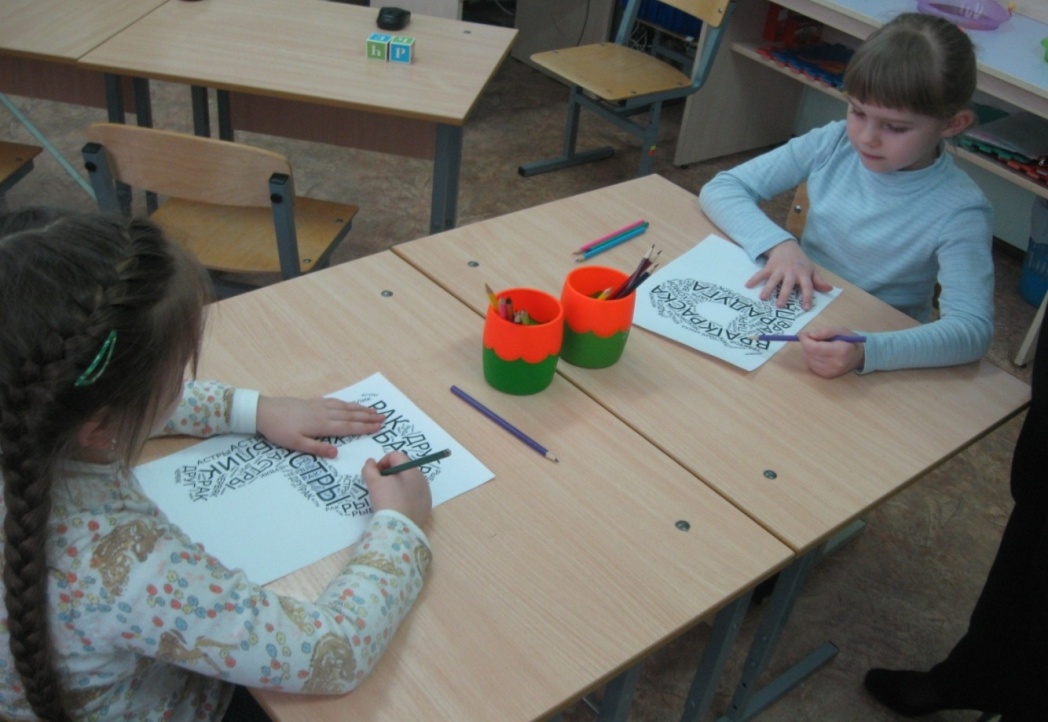 НОВИЗНА И ИННОВАЦИОННОСТЬ
Уникальность проекта по  использованию возможностей    сетевого сервиса  TAGXEDO-CREATOR   заключается в том, что найдена креативная   форма  подачи речевого материала. Материалы данной  работы могут применяться педагогами при  использовании традиционных методик  в современном формате, помогают  каждому ребенку найти оптимальный для себя путь при коррекции речевых трудностей.
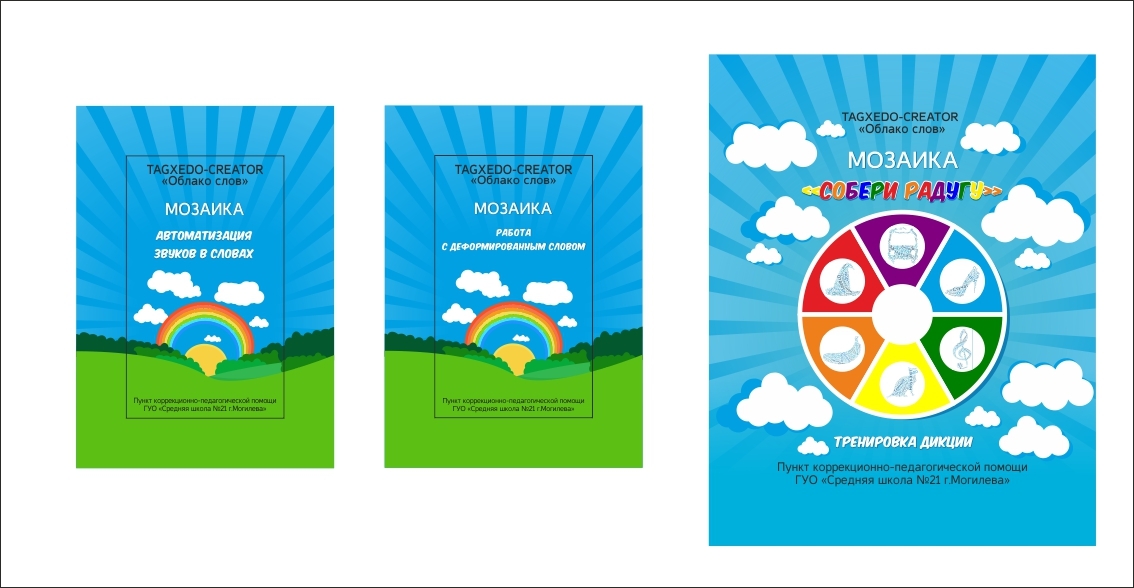 НОВИЗНА И ИННОВАЦИОННОСТЬ
ЧТО?
ЗАЧЕМ?
КАК?
ДЛЯ КОГО?
СОДЕРЖАНИЕ
С помощью сетевого сервиса  Tagxedo-Creator  «Облако слов»                  созданы картинки для презентаций, разработаны серии дидактических заданий,  включающие в себя выбранные учителями-дефектологами слоги, слова, предложения. 
   Цель медиапрезентаций, дидактических заданий, представленных в   форме «облаков»  – привлечение внимания детей с нарушениями устной и письменной речи к  речевому материалу коррекционно-развивающих занятий (к образам, отдельным словам, предложениям).
СОДЕРЖАНИЕ
Данный сервис создает облако слов из текста, взятого с указанного URL (адрес веб-страницы) или введенного (скопированного) пользователем. Созданное облако можно представить в любом виде. Есть возможность изменения цвета, размера, положения, формы, фона и расстояния между словами. Можно загружать свою картинку для создания облака. При наведении мыши на слово, оно выделяется и представляется как гиперссылка. Сервис позволяет сохранять облако картинкой на персональном компьютере в разных форматах и качестве, дает возможность сохранить, вставить в презентацию или  распечатать готовую картинку (для раздаточного материала учащимся).
СОДЕРЖАНИЕ
Возможности сетевого сервиса Tagxedo-Creator «Облако слов»  использовались по следующим направлениям коррекционной работы: 1) автоматизация поставленного звука в слогах; 2) автоматизация поставленного звука в словах; 3) автоматизация поставленного звука в предложениях; 4) работа с деформированным словом (добавление гласных; анаграммы; дописывание элементов букв, имеющих кинетическое сходство); 5) работа с деформированным предложением – анализ структуры предложения (определение количества, последовательности и места слов в предложении).
СОДЕРЖАНИЕ
Дидактические  пособия 
с использованием коррекционно-развивающего потенциала сетевого сервиса  Tagxedo-Creator  «Облако слов»
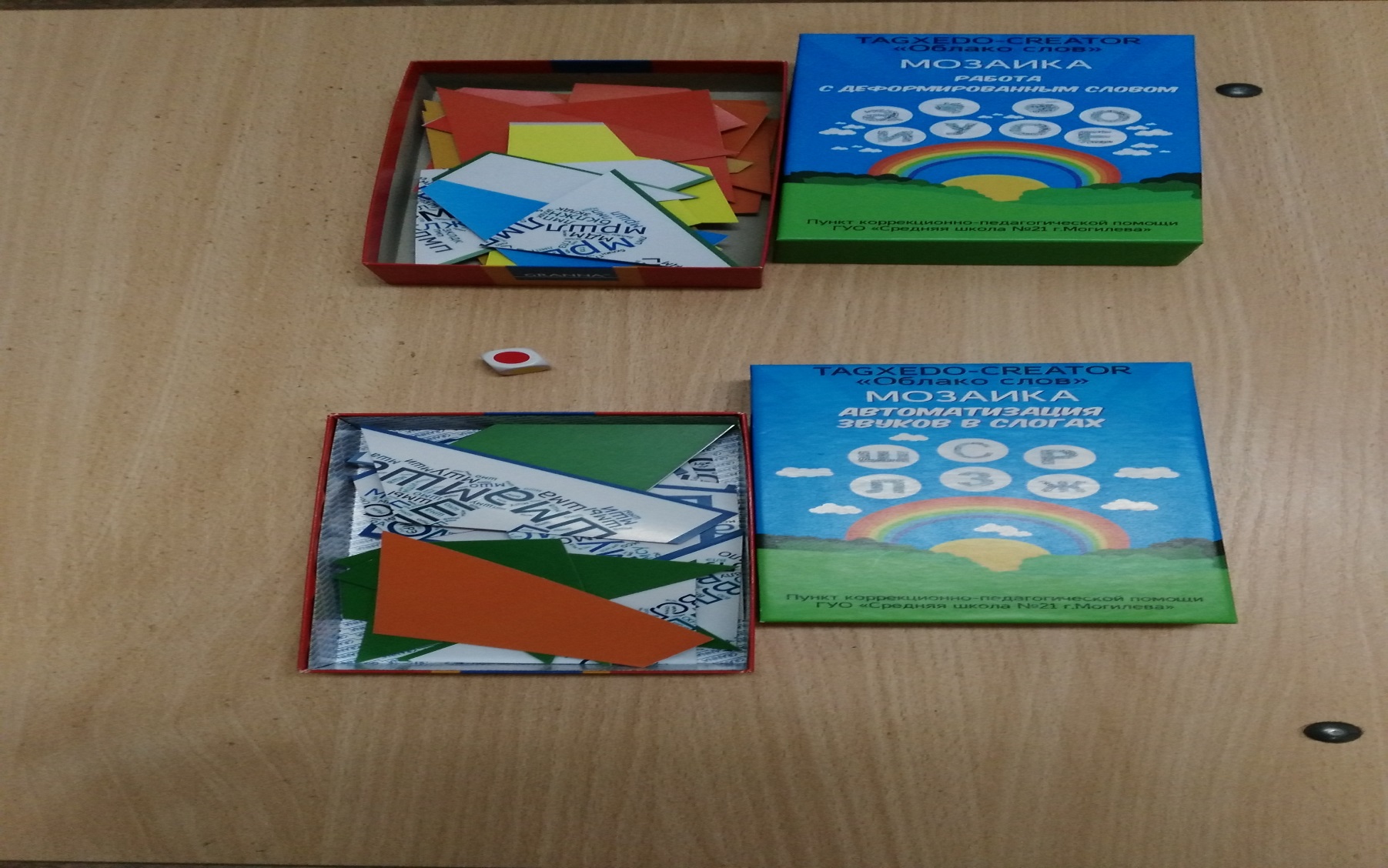 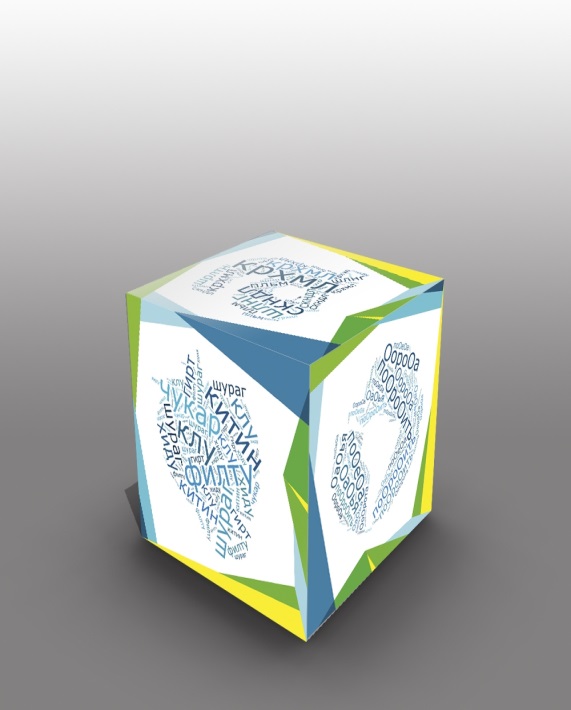 Этап автоматизации поставленных звуков
 в слогах, словах
"Облако-буква Ш"  из слогов
"Облако-буква С"  из  «зашумленных» слов
Этап автоматизации поставленных  звуков в словах
"Облако-клубника"  
из слов с буквой Л
"Облако-лебедь"  
из слов с буквой Л
Тренировка дикции
«Облако-дуб» из слов для составления  предложений-трудноговорок
«Облако-кабан» из слов для составления  предложений-трудноговорок
Формирование навыков анализа и синтеза 
 звуко-буквенного состава слова
«Облако-клубника» - из  слов-анаграмм
«Облако-яблоко» - разгадка к словам-анаграммам
Дифференциация букв, имеющих кинетическое сходство
Деформированные слова из предложения  для дописывания элементов букв «б», «д»
Деформированные слова для дописывания элементов букв «б», «д»
ЗАКЛЮЧЕНИЕ
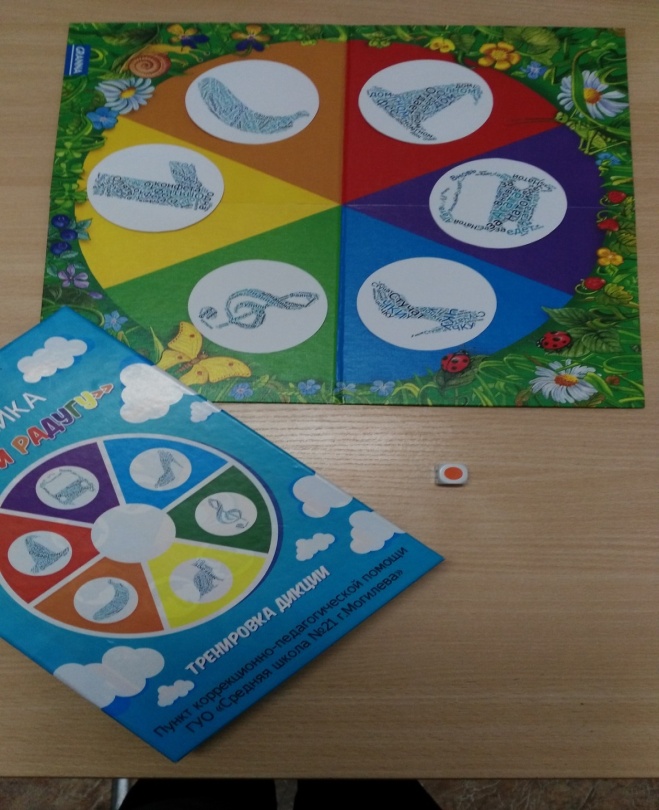 Применение авторских дидактических заданий, разработанных в  сетевом сервисе Tagxedo-Creator «Облако слов», на коррекционно-развивающих занятиях с учащимися с нарушениями речи способствует  значительному повышению уровня сформированности познавательной мотивации детей с нарушениями речи; сокращению периода автоматизации поставленных звуков; уменьшению количества специфических ошибок при чтении и письме в работе с деформированными словами, предложениями.
Данный проект предназначен для использования традиционных методик  в современном формате, помогает  каждому педагогу найти оптимальный путь при коррекции речевых трудностей у учащихся.
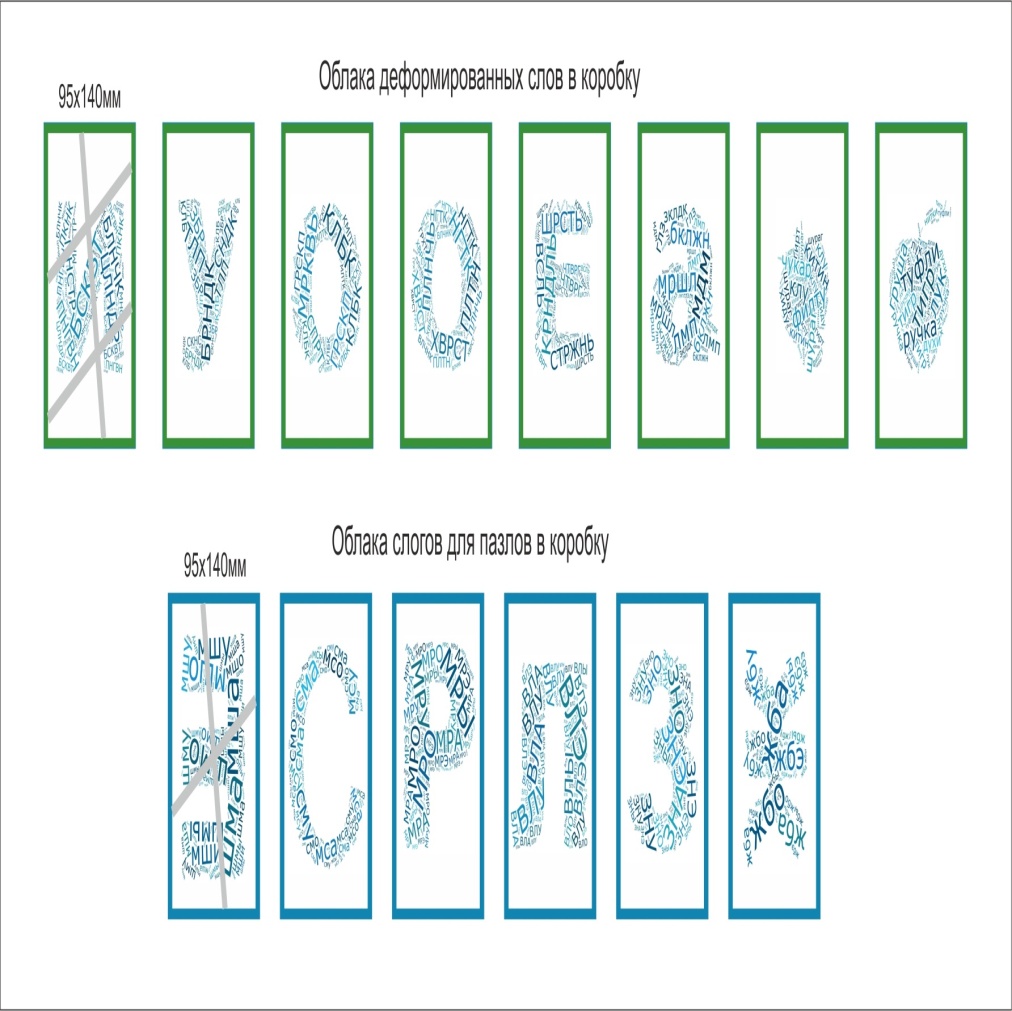 «Использование возможностей сетевого сервиса  
TAGXEDO-CREATOR «ОБЛАКО СЛОВ»  в коррекционной работе с учащимися с нарушениями  речи»
ТЕХНИЧЕСКИЕ ТРЕБОВАНИЯ
ИСПОЛЬЗУЕМЫЕ     ИСТОЧНИКИ
Для работы с сервисом Tagxedo-Creator необходимы:
 компьютер (PC или Mac), 
интернет-соединение для выхода на  http://www.tagxedo.com, 
инсталляция программы Microsoft Silverlight.
1. Варенова, Т.В. Психолого-педагогические основы формирования профессиональной мобильности учителя-дефектолога / Т.В. Варенова // Спецыяльная адукацыя. – 2015. - № 3. – С.26-32.
2. Ткаченко, Т. А. Логопедические упражнения /  Т.А. Ткаченко //  М: Изд-во Эксмо, 2005. – 224с. – С. 207.
3. Ястребова,  А. В. , Бессонова,  Т. П.  Обучаем читать и писать без ошибок / А.В. Ястребова, Т.П. Бессонова // М. : Изд-во АРКТИ, 2007. – 360с.  -  С.73-161.
4. Национальный Интернет-портал Республики Беларусь [Электронный ресурс]. – Режим доступа: http://www.tagxedo.com